52-1
These materials are by the Kongki Ka Project and are made available to you under the terms of the Creative Commons Attribution ShareAlike license 4.0.
You have permission to share and redistribute these materials in any format and to make reasonable revisions and adaptations of this translation, provided that:
You include the above licence and source information.
If you redistribute these materials or create derivatives, you must distribute your contributions under the same license as the original.
 
The Holy Bible, Berean Standard Bible, BSB is produced in cooperation with Bible Hub, Discovery Bible, OpenBible.com, and the Berean Bible Translation Committee. This text of God's Word has been dedicated to the public domain.
 
Tibetan text is from the The Holy Bible in Modern Literary Tibetan, New Tibetan Bible translation.
This translation is made available under the terms of the Creative Commons Attribution-NonCommercial-NoDerivatives 4.0 International license.
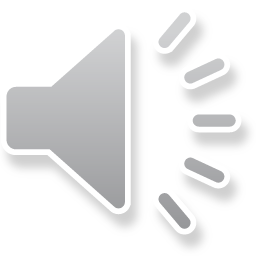 [Speaker Notes: Checked Kham
52 Paul’s 2nd Journey
1. Paul and Barnabas go separate ways – Acts 15:36-41 (Left Top)
2. Led by the Holy Spirit – Acts 16:1-12 (Center Top)
3. Meeting Lydia in Philippi– Acts 16:13-15 (Right Top)
4. Demonized slave girl – Acts 16:16-19 (Right Center)
5. Paul and Silas beaten and imprisoned – Acts 16:20-24 (Right Bottom)
6. Worship in the Jail – Acts 16:25-27 (Center)
7. The Jailer believes – Acts 16:28-34 (Left Bottom)
8. The chief magistrates beg Paul and Silas to leave – Acts 16:35-40 (Left Center)]
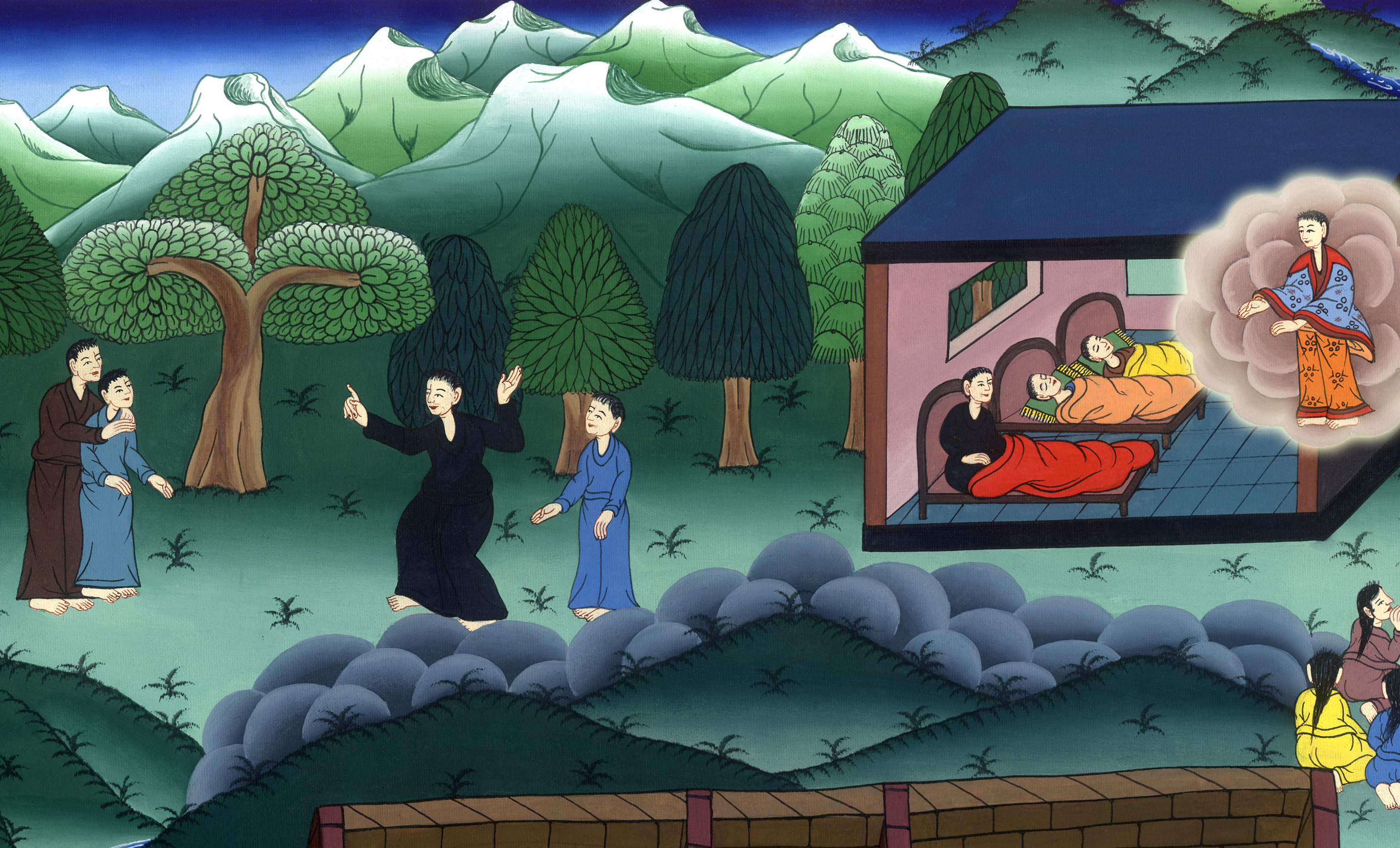 མཛད་འཕྲིན 15, 16
པའུ་ལུ་དང་པར་ན་པཱ་ཁ་བྲལ་བ།
མཛད་འཕྲིན 15, 16
པའུ་ལུ་དང་པར་ན་པཱ་ཁ་བྲལ་བ།
Paul’s 2nd Journey
Paul and Barnabas go separate ways – Acts 15:36-41– Acts 16:1-12
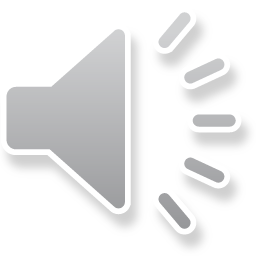 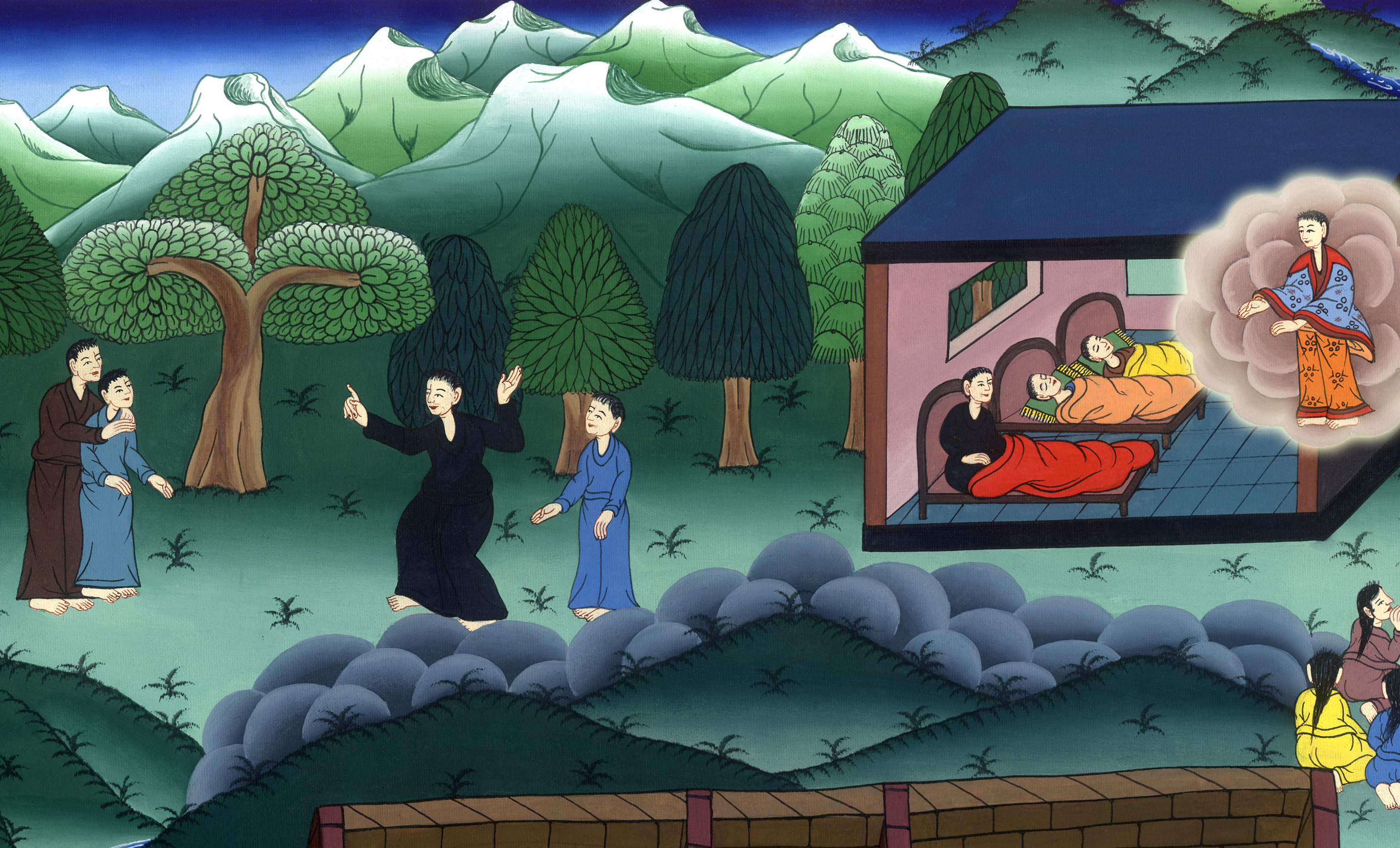 མཛད་འཕྲིན 15,16
པའུ་ལུ་དང་པར་ན་པཱ་ཁ་བྲལ་བ།
This work is licensed under a Creative Commons Attribution-ShareAlike 4.0 International License
36དེ་ནས་ཉིན་འགའ་འགོར༌རྗེས། ཕོལ་ལོལ་གྱིས་པཱར་ན་པཱ་ལ་འདི་སྐད༌དུ། འུ་གཉིས་གཙོ་བོའི་བཀའ་བསྒྲགས་མྱོང་སའི་གྲོང་ཁྱེར་སོ་སོའི་སྤུན་ཟླ་རྣམས་ཀྱི་གནས་ཚུལ་ཅི་འདྲ་ཡིན་པར་ཡང་བསྐྱར་བལྟ་རུ་འགྲོའོ་ཞེས་སྨྲས་པ༌ལ།
36Some time later Paul said to Barnabas, “Let us go back and visit the brothers in every town where we proclaimed the word of the Lord, to see how they are doing.”
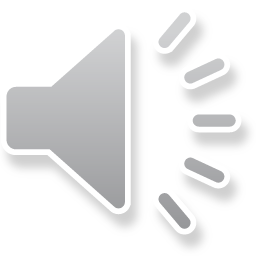 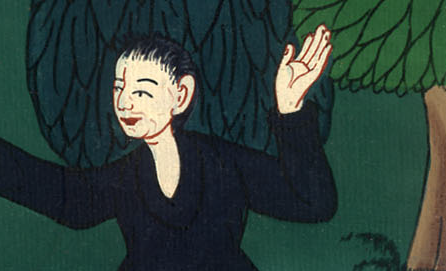 མཛད་འཕྲིན 15:36
37པཱར་ན་པཱ་ཡིས་མཱར་ཀུ་ཞེས་ཀྱང་འབོད་པའི་ཡོ་ཧ་ནན་འཁྲིད་འདོད༌པ་རེད། 38འོན༌ཀྱང༌། ཕོལ་ལོལ་གྱི་སེམས་ལ་མཱར་ཀུ་ནི་སྔོན་ཆད་ཕཱམ་ཕིལ་ཡ་ཡུལ་ནས་ཁོང་གཉིས་དང་མཉམ༌དུ་ཆོས་དོན་བསྒྲུབ་ཏུ་མ་སོང་བར་ཁ་བྲལ་བའི་རྐྱེན་གྱིས་ད་ལྟ་ཁོ་རང་ཁྲིད་ན་མི་འོས་སྙམ་མོ།།
37Barnabas wanted to take John, also called Mark. 38But Paul thought it best not to take him, because he had deserted them in Pamphylia and had not accompanied them in the work.
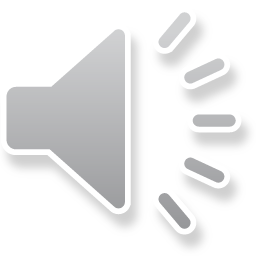 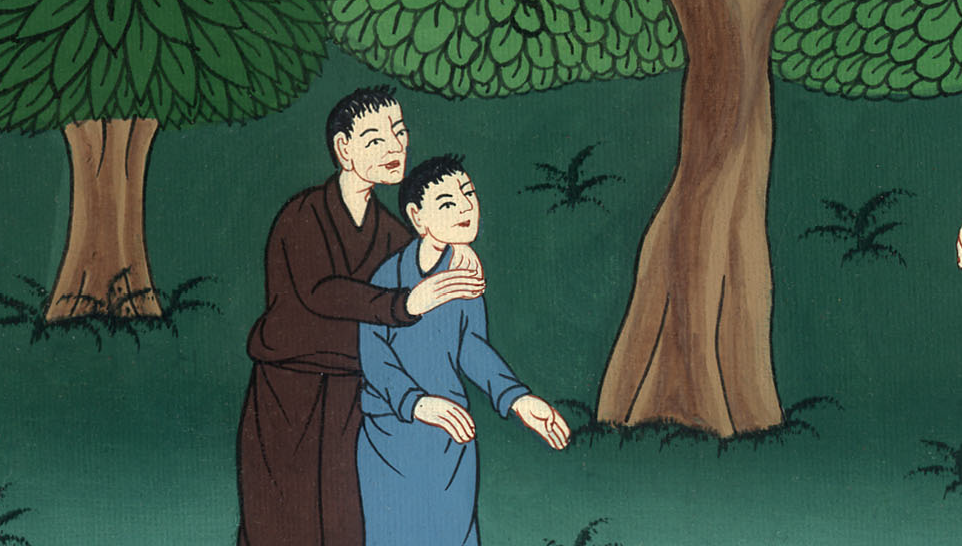 མཛད་འཕྲིན 15:37,38
39དེ་ནས་ཁོང་གཉིས་དོན་དེར་སེམས་མ་མཐུན་པར་རྩོད་གླེང་དྲག་པོ་བྱུང་བ་དང་ཐ་ན་སོ་སོར་གྱེས་པ་རེད། དེ་ནས་པཱར་ན་པཱ་ཡིས་མཱར་ཀུ་ཁྲིད་དེ་གྲུ་གཟིངས་ལ་བསྡད་ནས་ཀིབ་རིས་ལ་ཕྱིན་པ༌དང༌།
39Their disagreement was so sharp that they parted company. Barnabas took Mark and sailed for Cyprus,
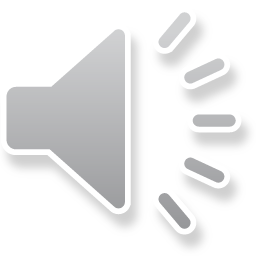 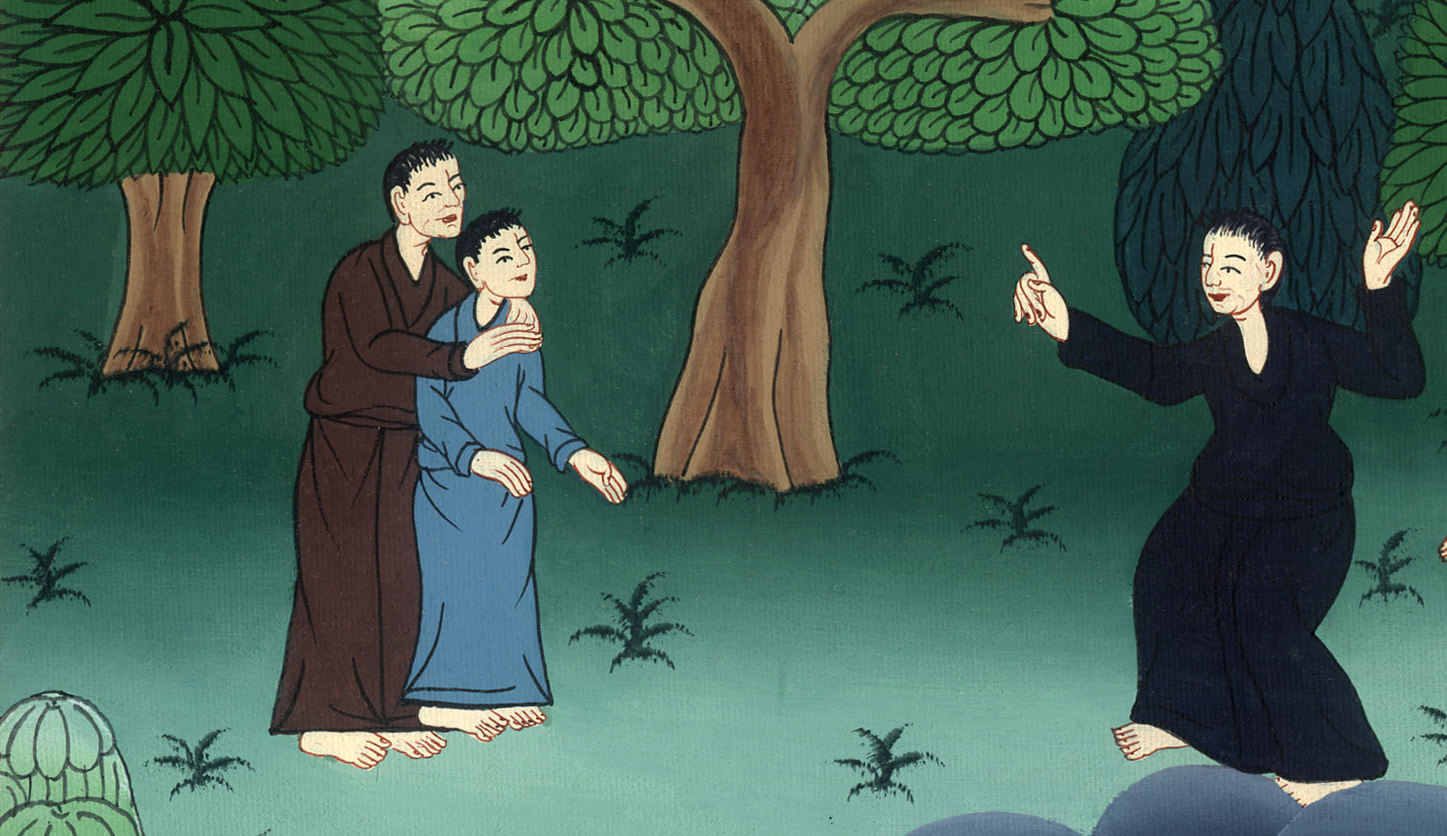 མཛད་འཕྲིན 15:39
40ཕོལ་ལོལ་གྱིས་ཀྱང་སི་ལཱ་བདམས་ཤིང་སྤུན་ཟླ་རྣམས་ཀྱིས་ཁོང་ཉིད་གཙོ་བོའི་ཐུགས་རྗེ་ལ་བཅོལ༌རྗེས། ཁོང་གཉིས་ལམ་ལ་ཆས༌ཏེ། 41སིར་ཡཱ་ཡུལ་དང་ཀི་ལིག་ཡཱ་ཡུལ་བརྒྱུད་ནས་ཆོས་ཚོགས་རྣམས་ཀྱི་དད་པ་བརྟན་པོར་བྱས༌སོ།།
40but Paul chose Silas and left, commended by the brothers to the grace of the Lord. 41And he traveled through Syria and Cilicia, strengthening the churches.
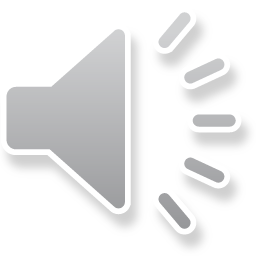 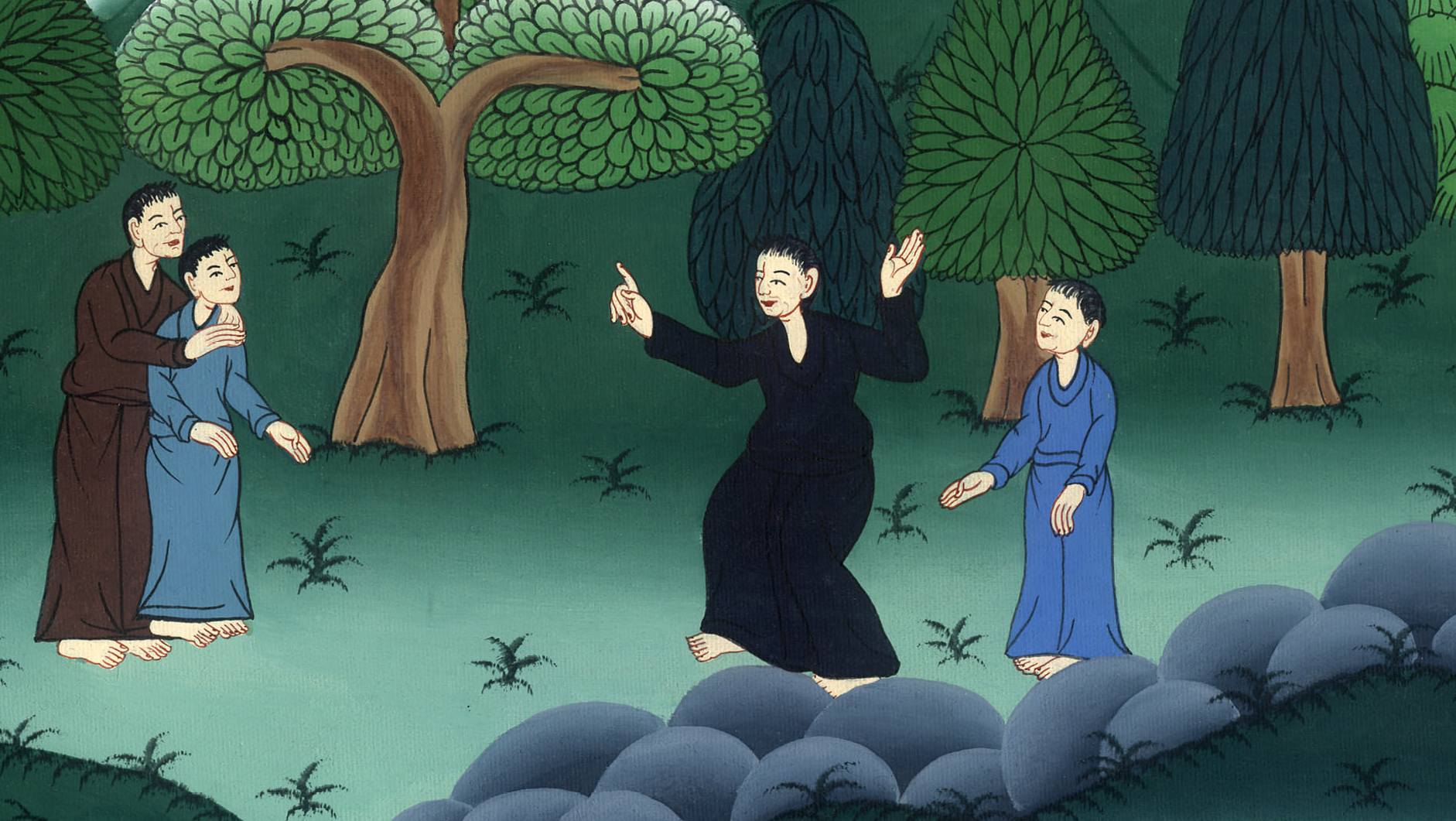 མཛད་འཕྲིན 15:40,41
1ཕྱིས་སུ་ཕོལ་ལོལ་ནི་དིར་སྦེ་དང་དེ་ནས་ལིས་ཏྲ་རུ་ཕེབས་པ༌ལ། གནས་དེར་ཐི་མོ་ཐེ་ཟེར་བའི་རྗེས་འབྲང་པ་ཞིག་ཡོད་ཅིང་། ཁོ་ནི་སྐྱབས་མགོན་ཡེ་ཤུར་དད་པ་ཡོད་པའི་ཡ་ཧུ་དཱ་པའི་བུད་མེད་ཅིག་གི་བུ་ཡིན་ཡང་ཁོའི་ཕ་ནི་གྷི་རིག་པ་ཡིན།
1Paul came to Derbe and then to Lystra, where he found a disciple named Timothy, the son of a believing Jewish woman and a Greek father.
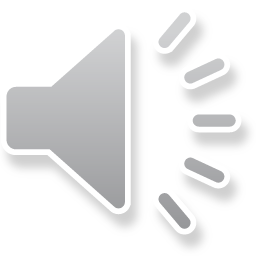 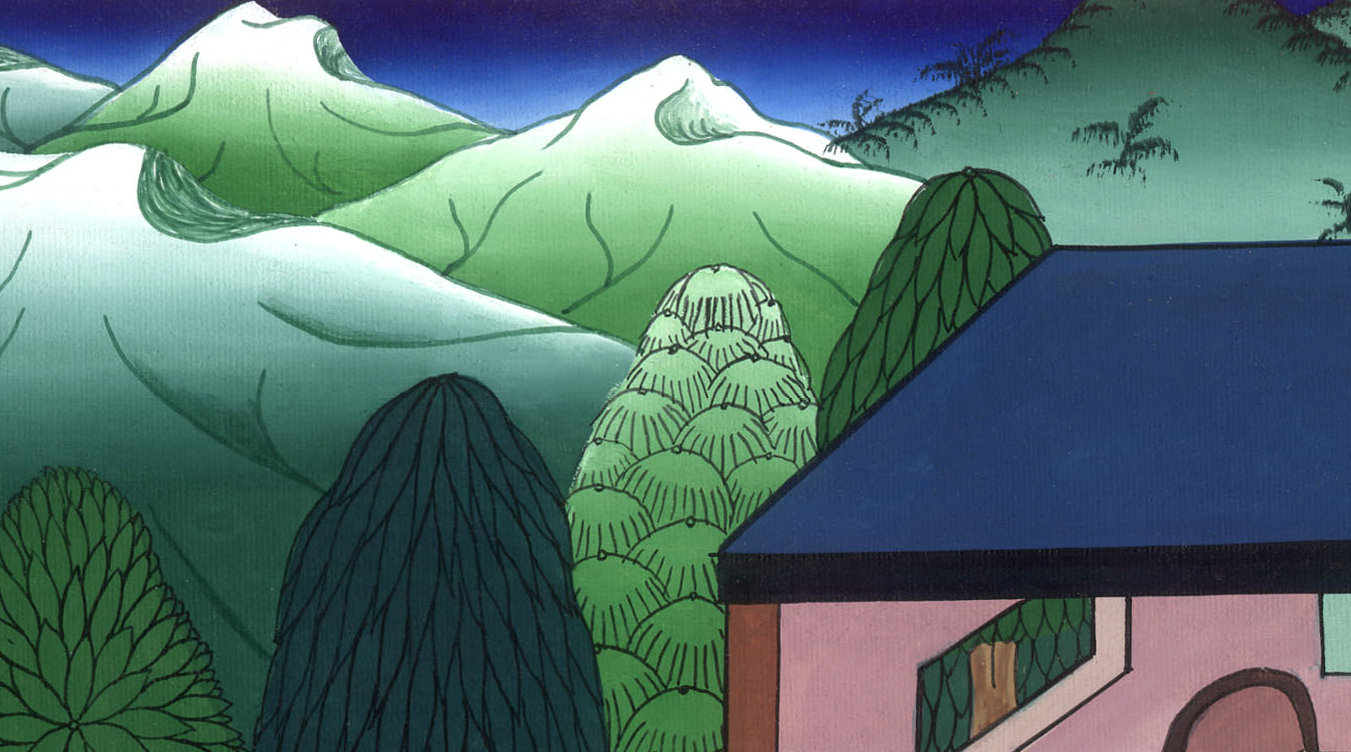 མཛད་འཕྲིན 16:1
2ལིས་ཏྲ་དང་ཨི་ཀོན་ཡུ་རུ་ཡོད་པའི་སྤུན་ཟླ་རྣམས་ཀྱིས་ཐི་མོ་ཐེ་ལ་བསྟོད་པ་བྱས་པ་རེད། 3ཕོལ་ལོལ་གྱིས་ཐི་མོ་ཐེ་ཡང་འཁྲིད་འདོད་ཀྱང་ཡུལ་དེའི་ཡ་ཧུ་དཱ་པ་རྣམས་ཀྱིས་ཁོའི་ཕ་ནི་གྷི་རིག་པ་ཡིན་པ་ཤེས་པས། ཕོལ་ལོལ་གྱིས་ཁོའི་མཚན་སྐྱི་བཅད་དོ།།
2The brothers in Lystra and Iconium spoke well of him. 3Paul wanted Timothy to accompany him, …
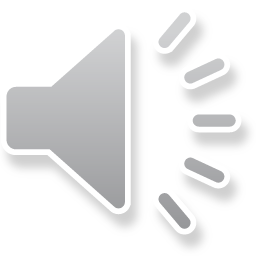 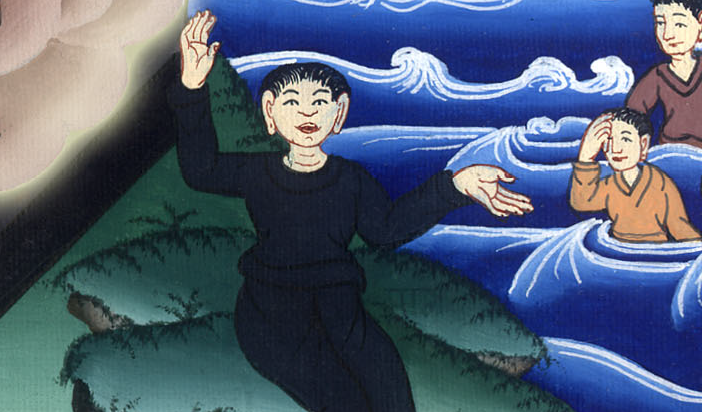 མཛད་འཕྲིན 16:2,3
4དེ་ནས་ཁོང་རྣམས་གྲོང་ཁྱེར་སོ་སོ་བརྒྱུད་ནས་ཡེ་རུ་སཱ་ལེམ་གྱི་སྐུ་ཚབ་པ་དང་རྒན་པོ་རྣམས་ཀྱིས་གཏན་ལ་ཕབ་པའི་ཁྲིམས་སྲོལ་དད་ལྡན་རྣམས་ལ་སྤྲད་ནས་བསྲུང་དུ་བཅུག༌པས།
4As they went from town to town, they delivered the decisions handed down by the apostles and elders in Jerusalem for the people to obey.
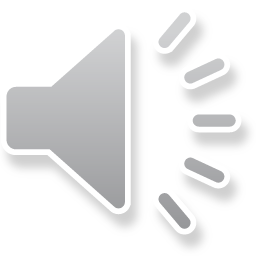 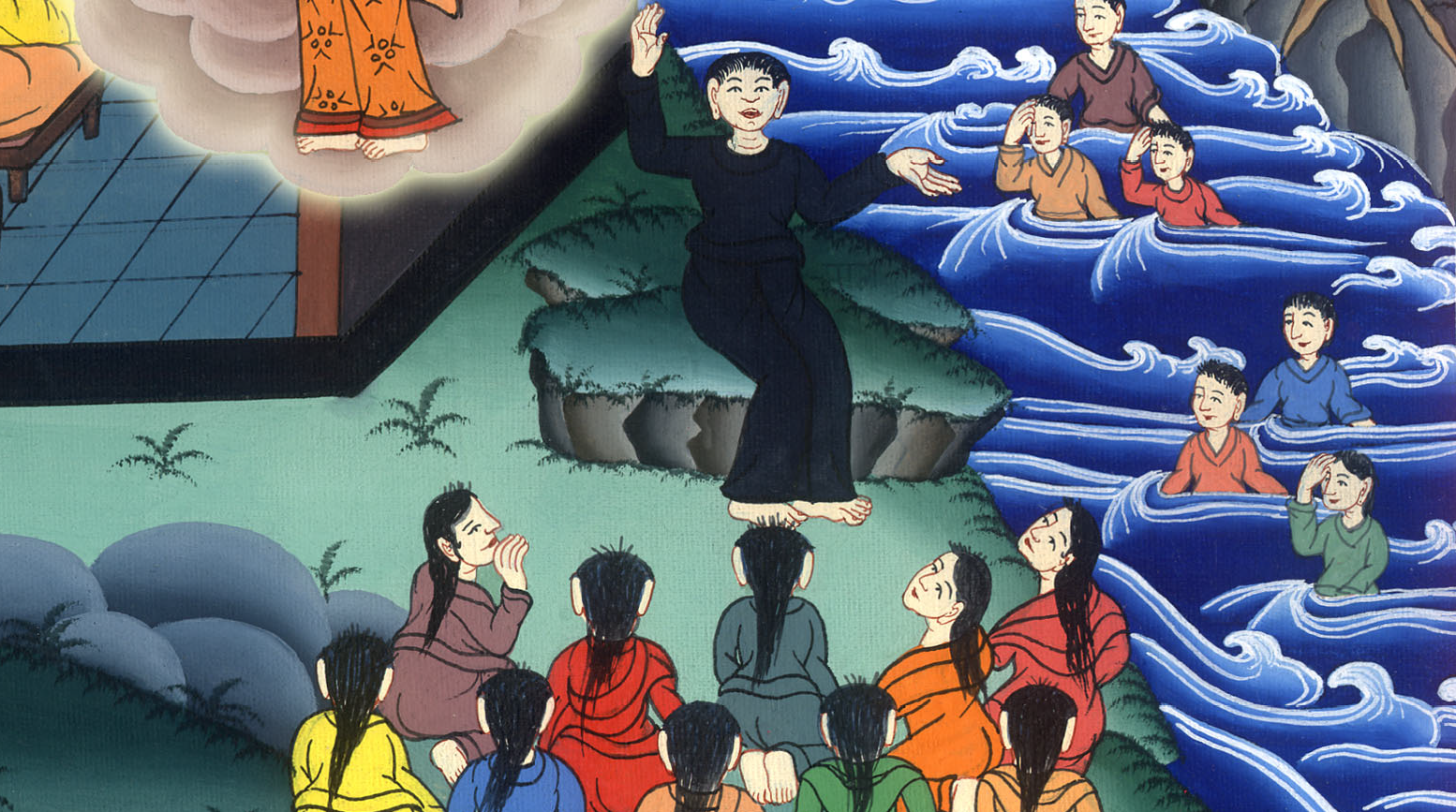 མཛད་འཕྲིན 16:4
5ཆོས་ཚོགས་རྣམས་ཀྱི་དད་སེམས་དེ་བས་ཇེ་བརྟན་དུ་གྱུར་ཅིང་མི་གྲངས་ཀྱང་ཉིན་རེ་བཞིན་ཇེ་མང་དུ་འཕེལ་ཏོ།།
5So the churches were strengthened in the faith and grew daily in numbers.
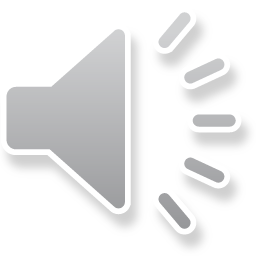 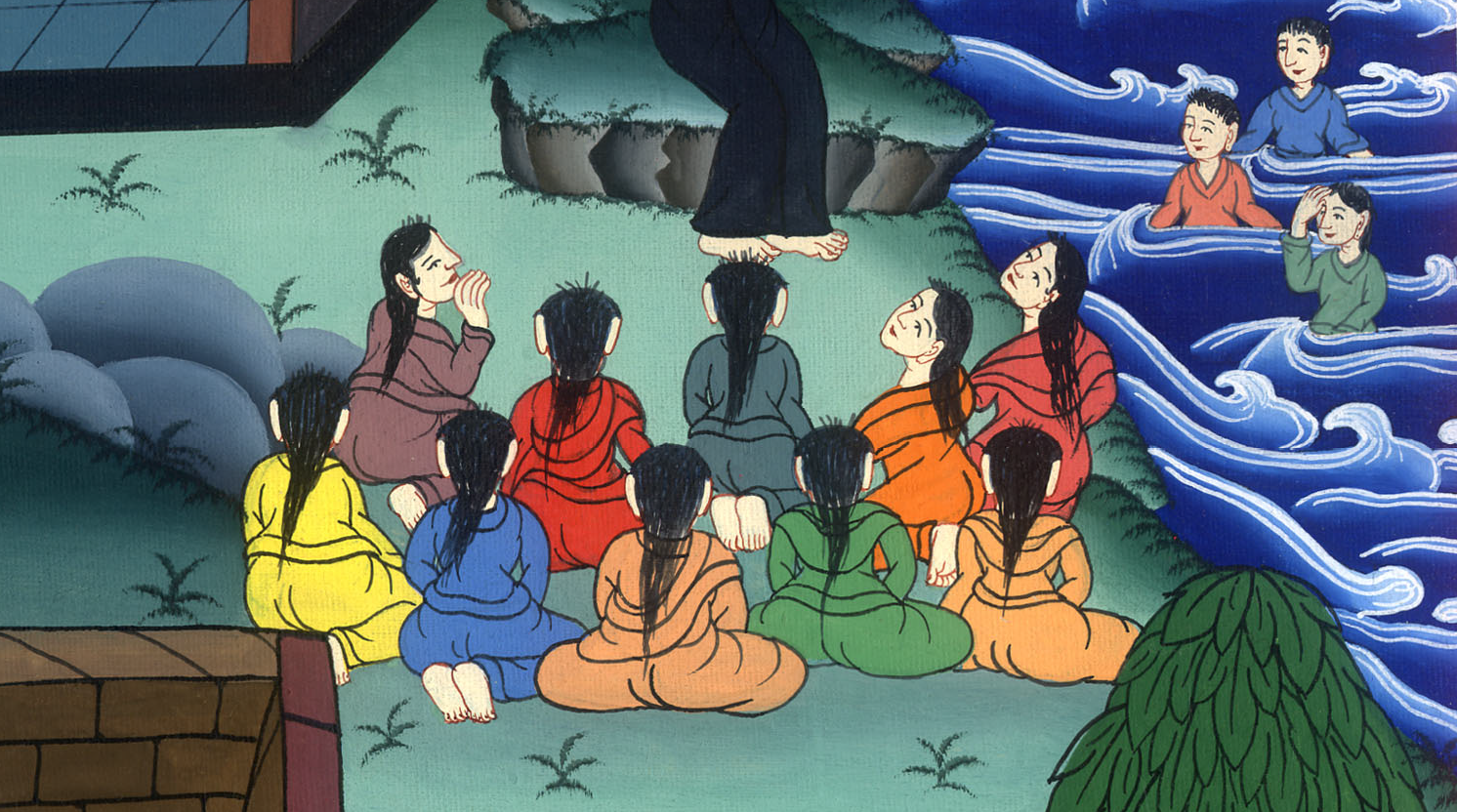 མཛད་འཕྲིན 16:5
6དེ་ཡང་དམ་པའི་ཐུགས་ཉིད་ཀྱིས་ཁོང་རྣམས་ལ་ཨེ་ཞི་ཡཱ་ཡུལ་ནས་དཀོན་མཆོག་གི་བཀའ་བསྒྲག་མི་རུང་བར་མཛད༌པས། ཁོང་རྣམས་ཕུ་ཀེ་ཡཱ་དང་ག་ལད་ཡཱ་ཡུལ་གཉིས་ཀྱི་ས་ཕྱོགས་བརྒྱུད༌ནས།
6After the Holy Spirit had prevented them from speaking the word in the province of Asia, they traveled through the region of Phrygia and Galatia.
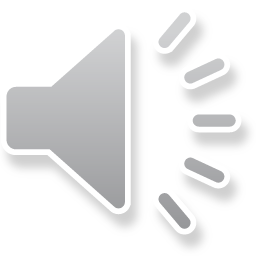 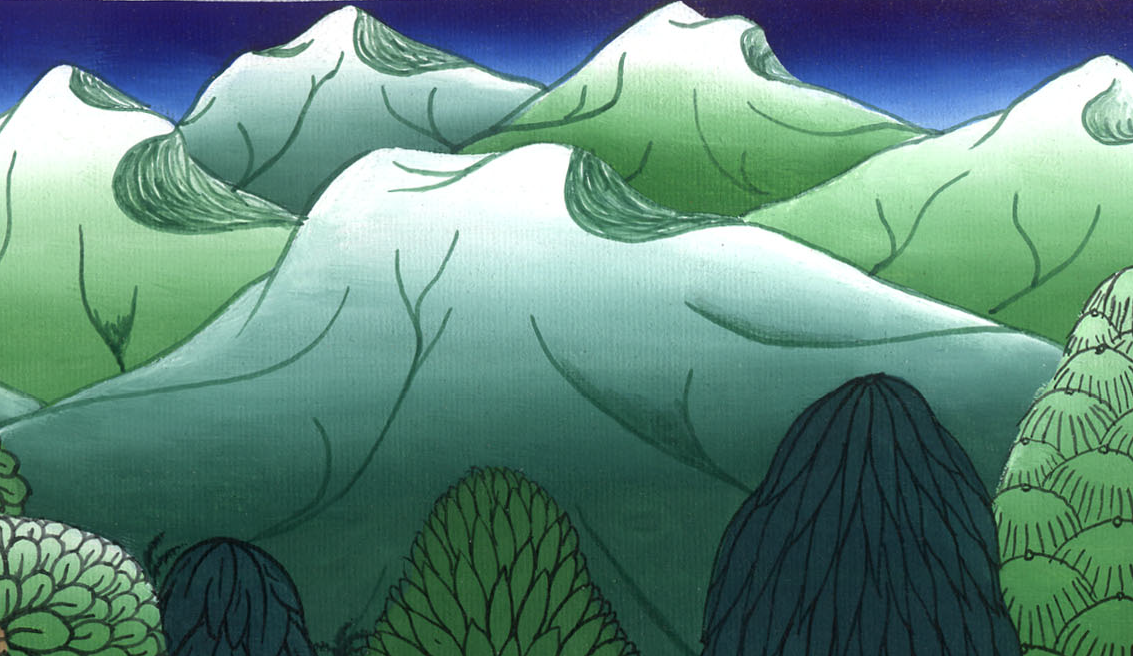 མཛད་འཕྲིན 16:6
7མོ་སི་ཡཱ་ཡུལ་གྱི་ས་མཚམས་སུ་སླེབས་ཏེ་པི་ཐིན་ཡཱ་ཡུལ་དུ་འགྲོ་འདོད༌ནའང༌། སྐྱབས་མགོན་ཡེ་ཤུའི་ཐུགས་ཉིད་ཀྱིས་འགྲོ་རུ་མ་བཅུག་གོ། 8དེ་ནས་ཁོང་རྣམས་མོ་སི་ཡཱ་ཡུལ་བརྒྱུད་ནས་ཏྲོ་ཡཱ་ཞེས་པར་ཕྱིན་པ་རེད།
7And when they came to the border of Mysia, they tried to enter Bithynia, but the Spirit of Jesus would not permit them. 8So they passed by Mysia and went down to Troas.
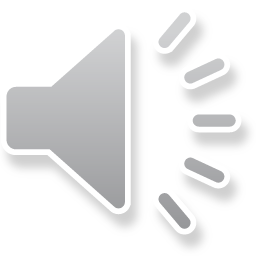 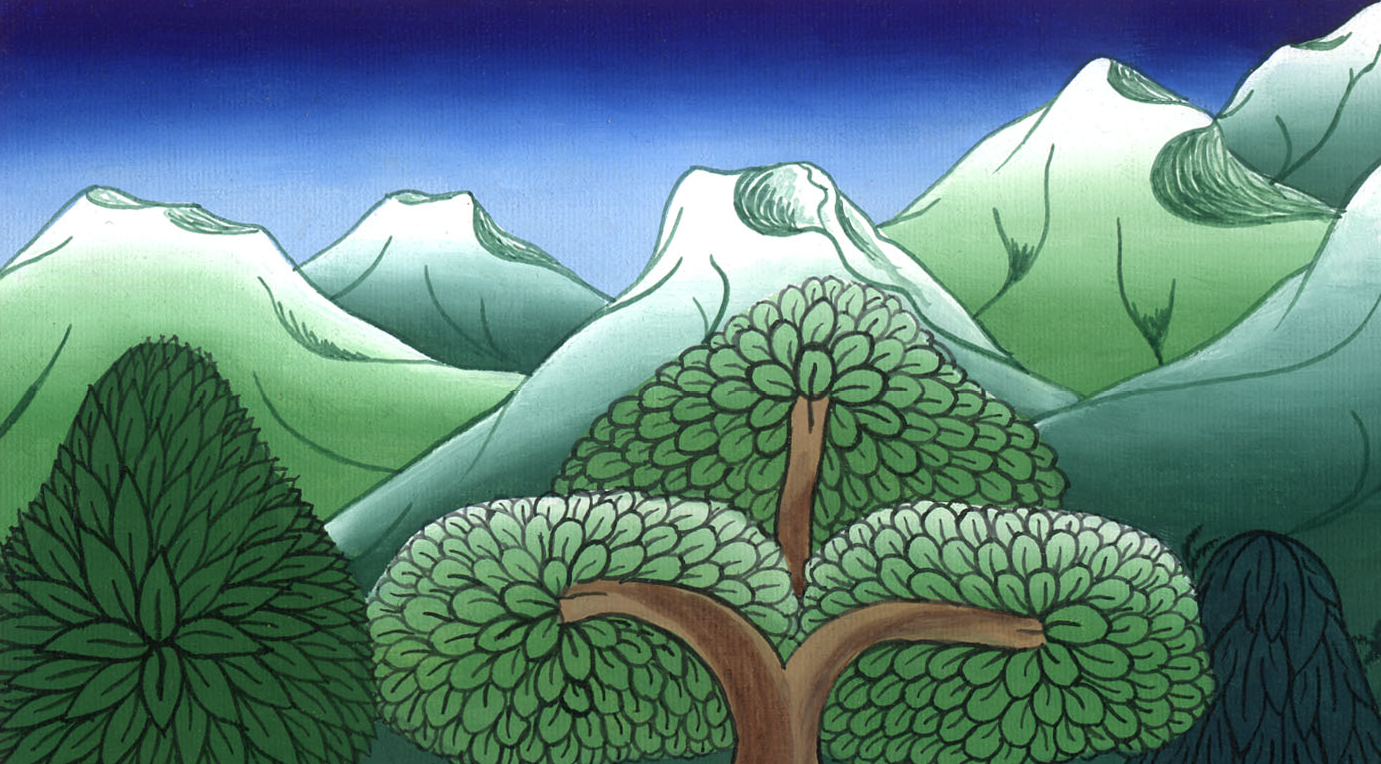 མཛད་འཕྲིན 16:7,8
9གནས་དེར་ཞག་སྡོད་བྱེད་པའི༌ཚེ། ཕོལ་ལོལ་ལ་ཞལ་གཟིགས་གནང་བ༌སྟེ། མ་ཀེ་དོན་ཡཱ་ཡུལ་གྱི་མི་ཞིག་ལངས་ནས་བསྡད་དེ་འདི་ལྟར། ཁྱེད་རང་མ་ཀེ་དོན་ཡཱ་ཡུལ་དུ་ཕེབས་ནས་ངེད་ཅག་ལ་རོགས་རམ་བྱེད་པར་མཛོད་ཅེས་ཞུ་བ་ཞུས།
9During the night, Paul had a vision of a man of Macedonia standing and pleading with him, “Come over to Macedonia and help us.”
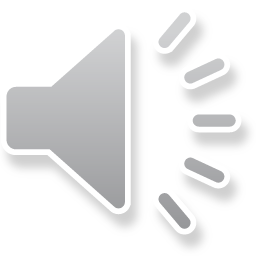 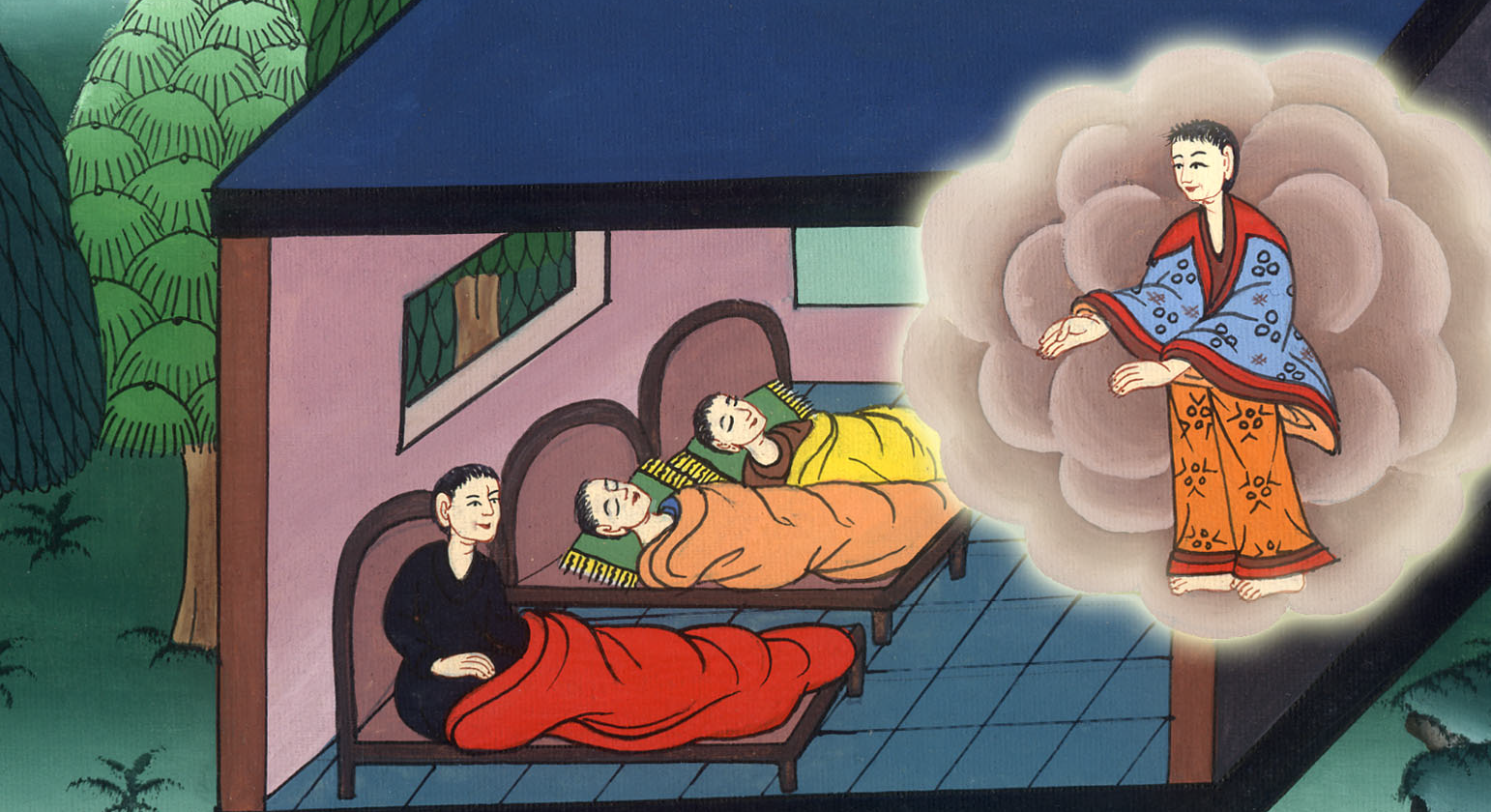 མཛད་འཕྲིན 16:9
10ཁོང་གིས་ཞལ་གཟིགས་དེ་མཐོང་བ༌དང༌། ངེད་ཅག་མྱུར་དུ་མ་ཀེ་དོན་ཡཱ་ཡུལ་དུ་འགྲོ་བར༌བརྩམས། རྒྱུ་མཚན་ནི་དཀོན་མཆོག་གིས་ངེད་རྣམས་ཡུལ་དེའི་མི་རྣམས་ལ་འཕྲིན་བཟང་བསྒྲག་པར་བཀའ་གནང་བ་ངེད་ཅག་གིས་ཐག་གིས་ཆོད་པས༌སོ།།
10As soon as Paul had seen the vision, we got ready to leave for Macedonia, concluding that God had called us to preach the gospel to them.
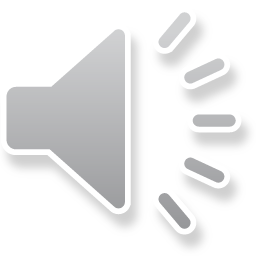 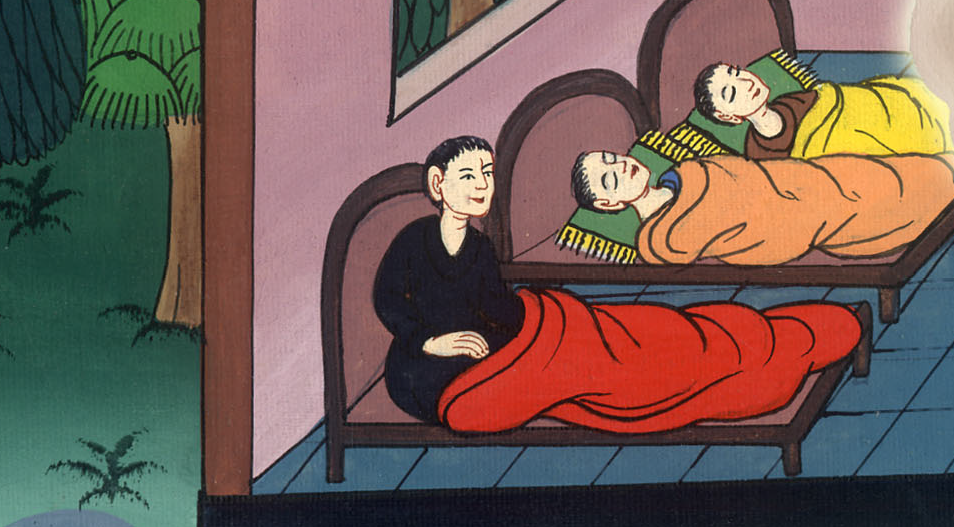 མཛད་འཕྲིན 16:10
12དེ་ནས་ཕི་ལིབ་པི་རུ་སོང་བ་དང་དེ་ནི་མ་ཀེ་དོན་ཡཱ་ཡུལ་གྱི་གྲོང་ཁྱེར་ཆེན་པོ་ཞིག༌སྟེ། རོ་མཱ་གོང་མའི་རྒྱལ་ཁོངས་ཀྱི་གྲོང་ཁྱེར་ཡིན། ངེད་ཅག་གྲོང་ཁྱེར་དེ་རུ་ཉིན་འགར་བསྡད༌པ་ཡིན།
They sailed to Macedonia12From there we went to the Roman colony of Philippi, the leading city of that district of Macedonia. And we stayed there several days.
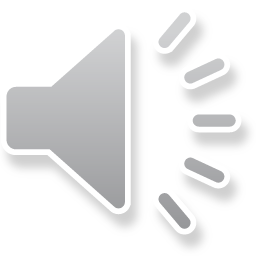 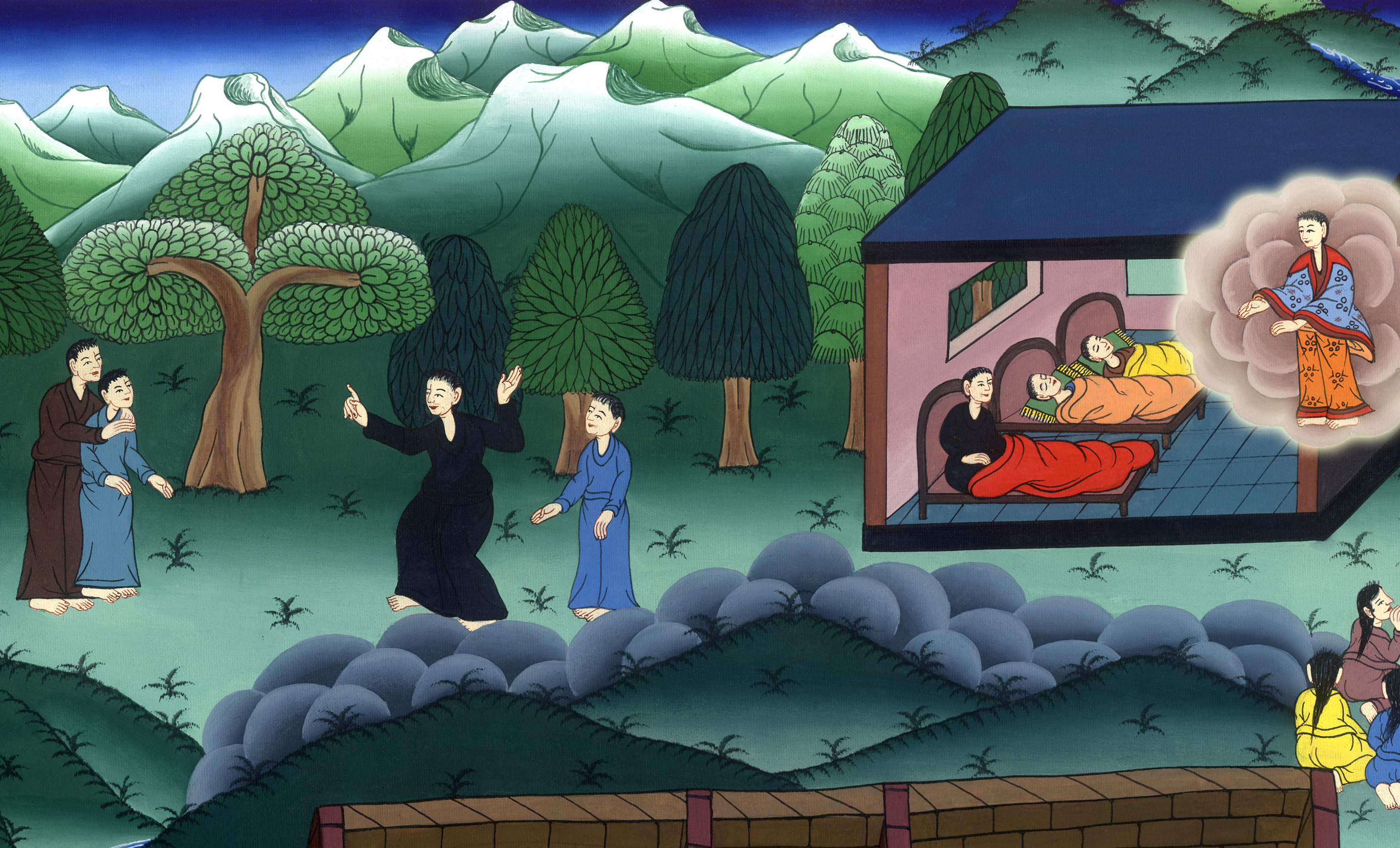 མཛད་འཕྲིན 16:12